Ending Homelessness & Coordinated Entry
Carrie Poser
COC Director, WI Balance of State CoC
February 2019
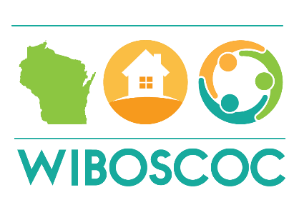 Right Sizing
Do you have the right projects in your coalition? 
Do you have the right funding for those projects?
Landlord recruitment & Housing Navigation 

Matching needs with projects – analysis of prioritization list
Those with lower barriers (VI-SDPAT scores 4-7) means more Rapid Re-housing “type” projects are needed. This could include CoC, EHH, TBRA, SSVF, or other local funds.

Those with medium or higher barriers (VI-SPDAT scores 8+) and not chronically homeless, means more Rapid Re-housing type projects with more intensive case management level services or alternative project structures are needed.

Those with medium or higher barriers (VI-SPDAT scores 8+) and chronically homeless, means more Permanent Supportive Housing projects are needed. This could include CoC, HUD-VASH, or other local funds.
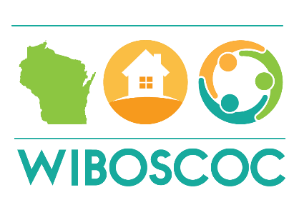 Balance of State CoC - Coordinated Entry Data
Total clients ever referred: 8,101
Why is # of reasons greater than # removed?

Because a client can be removed more than once for more than 1 reason.
Total families ever referred: 5,036
HMIS Prioritization List as of 2/8/2019
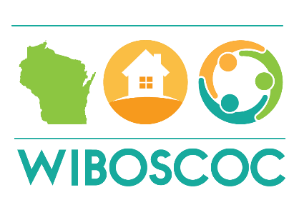 Households without Children – Current Clients on Prioritization List
Households with Children – 
Current Clients on Prioritization List
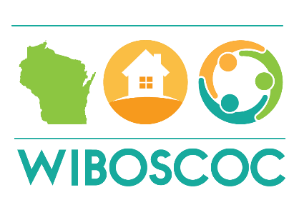 Balance of State CoC - Need
HH without children total on list (1943) and need (1728) – difference 215 data issues 
HH with children total families on list (734) and need (524) – difference 210 data issues
HMIS Prioritization List as of 2/8/2019
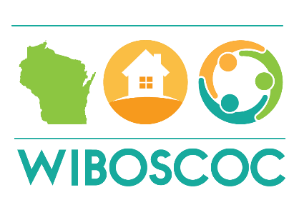 What does all this mean?
Data issues on HMIS prioritization lists –  215 HH w/out, 210 HH with
Homeless status “homeless” but missing # months homeless
Homeless status “not homeless” and missing # months homeless
Realistic look at need at the Balance of State level and the local coalition level
Increase PSH units and/or enhance moving up strategies to free up units
HH w/out children (316 + 200 = 516)  	HH w/children (40 + 22 = 62)   	Total = 578 units

Increase RRH units with intensive case management (similar to PSH level if needed)
HH w/out children (865)		HH w/children (258)		Total = 1,123 units

Focus other RRH units on lower barrier (less than 12 mo of homeless, no disability)
HH w/out children (347)		HH w/children (204)		Total = 551 units
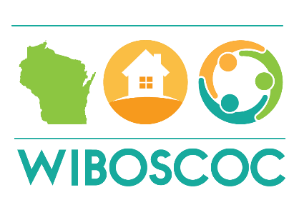 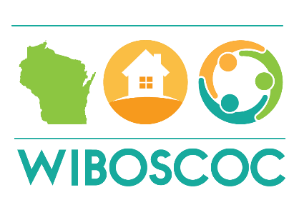 Coordinated Entry – Domestic Violence Survivors (HMIS)
HMIS Prioritization List as of 2/8/2019
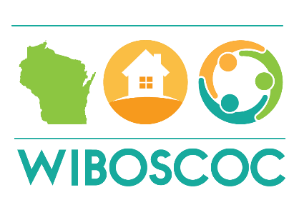 Coordinated Entry – Domestic Violence Survivors (HMIS)
Households without Children
Households with Children
HMIS Prioritization List as of 2/8/2019
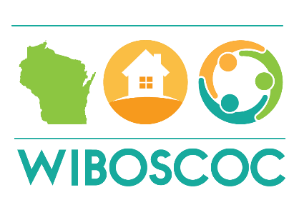 What does all this mean?
Realistic look at need for housing for DV at the Balance of State level
Increase PSH units and/or enhance moving up strategies to free up units
HH w/out children (29 + 2 = 31)  	HH w/children (13 + 0 = 13)   		Total = 44 units

Increase RRH units with intensive case management (similar to PSH level if needed)
HH w/out children (43 + 41 = 84)	HH w/children (36 + 12 = 48)		Total = 132 units

Focus other RRH units on lower barrier (less than 12 mo of homeless, no disability)
HH w/out children (8 + 33 = 41)	HH w/children (29 + 23 = 52)		Total = 93 units
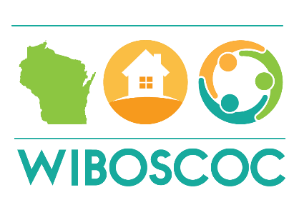 Coordinated Entry – Non HMIS Prioritization
HMIS Prioritization List as of 2/8/2019